Panel Session 6WRC-15 Agenda items1.9.2, 1.10 and 9.1(9.1.1)
Xiaoyang GAO
Mobile-satellite service
A.I. 1.9.2:	 the possibility of allocating the bands7 375-7 750 MHz and 8 025-8 400 MHz to the maritime-mobile satellite service, together with additional regulatory measures
A.I. 1.10: spectrum requirements and possible additional spectrum allocations for the mobile-satellite service within the frequency range from 22 GHz to 26 GHz
A.I. 9.1, issue 9.1.1 – Res. 205 (Rev.WRC-12): Protection of the systems operating in the mobile-satellite service in the band 406-406.1MHz
2
Agenda Item 1.9.2
1.  CPM Methods and Regulatory & Procedural  Considerations to satisfy the agenda item:
Only possibilities for GSO satellite networks for the primary MMSS allocation are analyzed.
3 Methods are proposed:
Method A: No change: no allocation to the MMSS in the 7/8 GHz band
Method B: Allocation of the bands 7 375-7 750 MHz (s-E) & 8 025-8 400 MHz (E-s) to GSO MMSS:
-  Apply existing pfd limits in RR Art. 21 Table 21-4 for the 7 375-7 750 MHz band in MMSS downlink
-  Coordination under RR Nos. 9.7 and 9.21 for MMSS satellite networks
Coordination of MMSS earth stations:
-  Option A: RR Nos. 9.21 & 9.17, 9.17A, 9.18
-  Option B: WRC Resolution to stipulate the implementation of exclusion zones around FS, EESS and SRS (deep space) earth stations
3
Agenda Item 1.9.2
Method C: Allocation of the band 7 375-7 750 MHz to GSO MMSS (space-to-Earth):
MMSS does not claim protection from, nor constrain the use or development of incumbent terrestrial services. RR No. 5.43A does not apply.
Sharing with space services under RR Art.9
No allocation to the MMSS in the 8 025-8 400 MHz (Earth-to-space) band
4
Agenda Item 1.9.2
PACP
2. Regional Group Considerations:
Oppose the allocation of MMSS in the band 8 025-8 400 MHz
No Change to the frequency allocations in this frequency range
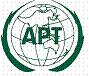 Position:
Does not support the allocation to the MMSS in the frequency bands 7 375-7 750 MHz and 8 025-8 400MHz.
Support NOC
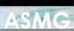 5
Agenda Item 1.9.2
AFCP:
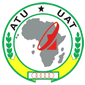 Position:
Method A (NOC)
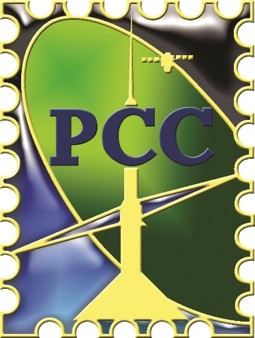 Oppose the allocation of the frequency bands 7 375-7 750 MHz and 8 025-8 400 MHz to the maritime mobile-satellite service since the ITU-R studies have shown that compatibility of the MMSS with other space services is not possible without imposing additional constraints on them.
6
Preliminary Position:
Agenda Item 1.9.2
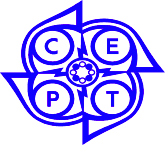 Method C:
Oppose the allocation of MMSS in the band 
8 025-8 400 MHz
Support the allocation of MMSS in the band 
7 375-7 750 MHz
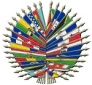 IAP:
Method A (NOC)
7
Agenda Item 1.9.2
3. Matrix of Regional Group Considerations:
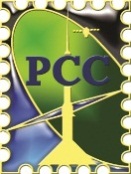 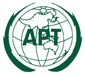 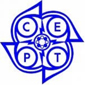 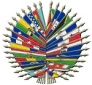 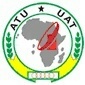 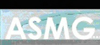 It is assumed that SUP of Res. 758 (WRC-12) is agreed by all Regional Groups
8
Agenda Item 1.10
1. CPM Methods and Regulatory & Procedural Considerations to satisfy the agenda item:
Method A: No change: no allocation to MSS within 22-26 GHz band
Method B1: To allocate the frequency bands 23.15-23.4 GHz (space-to-Earth) and 25.25-25.5 GHz (Earth-to-space) to the GSO MSS under the following conditions:
– Application of pfd limits for MSS transmitting space stations in the frequency band 23.15-23.4 GHz
– Application of e.i.r.p. density limits for MSS space stations in the band 23.15-23.4 GHz to protect non-GSO space station links
–  Coordination of MSS with ISS (space station links between non-GSO and GSO) in accordance with RR No. 9.7 in the frequency bands 23.15-23.4 GHz (space-to-Earth) and 25.25-25.5 GHz (Earth-to-space)
– Coordination of MSS transmitting earth stations with FS and MS receiving stations under RR No. 9.17 in the frequency band 25.25-25.5 GHz
9
Agenda Item 1.10
Method B2: To allocate the frequency bands 23.15-23.4 GHz (space-to-Earth) and 24.25-24.5 GHz (Earth-to-space) to the GSO MSS on the following conditions:
– Application of pfd limits for MSS transmitting space stations in the frequency band 23.15-23.4 GHz
– Application of e.i.r.p. density limits for MSS space stations in the band 23.15-23.4 GHz to protect non-GSO space station links
– Coordination of MSS with ISS (space station links between non-GSO and GSO) in accordance with RR No. 9.7 in the frequency band 23.15-23.4 GHz (space-to-Earth)
– Coordination of MSS transmitting earth stations with FS and MS receiving stations under RR No. 9.17 in the frequency band 24.25-24.5 GHz
10
Agenda Item 1.10
Method C1↓ Option C1a: To allocate the frequency band 24.25-24.55 GHz for the MSS (space-to-Earth) with the following conditions:
– MSS allocation shall be limited only to geostationary systems
– Application of pfd limits for MSS transmitting space stations in the frequency band 24.25-24.55 GHz
– Coordination of MSS space stations under RR No. 9.7
Method C1↓ Option C1b: To allocate the frequency band 22.65-22.95 GHz for the MSS (space-to-Earth) with the following conditions:
– MSS allocation shall be limited only to geostationary systems
– Application of pfd limits for transmitting space stations in the frequency band 22.65-22.95 GHz
– Coordination of MSS stations with the ISS in accordance with RR No. 9.7 in the frequency band 22.65-22.95 GHz (space-to-Earth)
– Constraint on MSS (s-E) e.i.r.p. density to protect ISS
11
Agenda Item 1.10
Method C2↑ Option C2a: To allocate the frequency band 24.25-24.55 GHz for the MSS (Earth-to-space) with the following conditions:
– MSS allocation shall be limited only to geostationary systems
– Coordination of MSS space stations under RR No. 9.7
– Apply RR No. 9.17 to ensure protection of the terrestrial services
Method C2↑ Option C2b: To allocate the frequency band 25.25-25.5 GHz for the MSS (Earth-to-space) with the following conditions:
– MSS allocation shall be limited only to geostationary systems
– Coordination with the ISS under RR No. 9.7
– Apply RR No. 9.17 to ensure protection of the terrestrial services
12
Agenda Item 1.10
PACP
2. Regional Group Considerations:
It would be very difficult, if not impossible, to ensure the protection of various incumbent services in the frequency range 22 – 26 GHz from the impact of interference from new allocation to MSS due to the mobility of MSS earth stations. 
The spectrum requirements for MSS in the 22-26 GHz band also need to be further studied. 
Method A is supported.
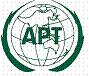 Position: 
NOC
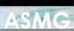 13
Agenda Item 1.10
AFCP
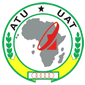 Method A (NOC)
Position
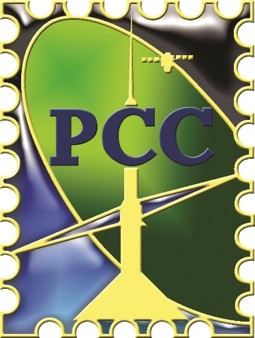 Support additional allocation of 250 MHz for MSS in each direction:
-   space-to-Earth: 23.15-23.55 GHz or 24.25-24.55 GHz
Earth-to-space: 25.25-25.5 GHz or 24.25-24.55 GHz
14
Preliminary Position:
Agenda Item 1.10
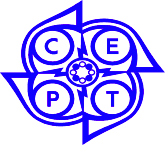 Method A:
Does not support MSS allocations under this Agenda Item because studies have shown incompatibly with some existing services in certain cases (e.g. in the frequency bands 22.65-22.95 GHz, 23.15-23.4 GHz, 25.25-25.5 GHz) while they have not been completed in other cases (e.g. in the frequency band 24.25-24.55 GHz).
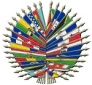 IAP:
Method A (NOC)
15
Agenda Item 1.10
3. Matrix of Regional Group Considerations:
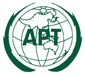 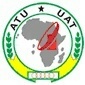 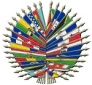 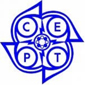 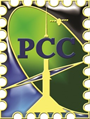 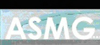 It is assumed that SUP of Res. 234 (WRC-12) is agreed by all Regional Groups
16
Agenda Item 9.1, issue 9.1.1
All Regional Groups support:
Regulatory and procedural considerations in the CPM Report to WRC-15 to protect the MSS systems in the 406-406.1 MHz band;
Modification to Resolution 205 (Rev.WRC-12) with a view of having an adequate protection of the MSS in the frequency band 406-406.1 MHz in order to detect and successfully process 406 MHz distress signals, taking into account the current and future deployment of services in
adjacent frequency bands.
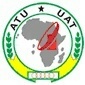 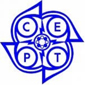 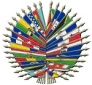 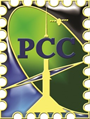 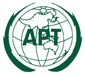 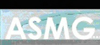 17